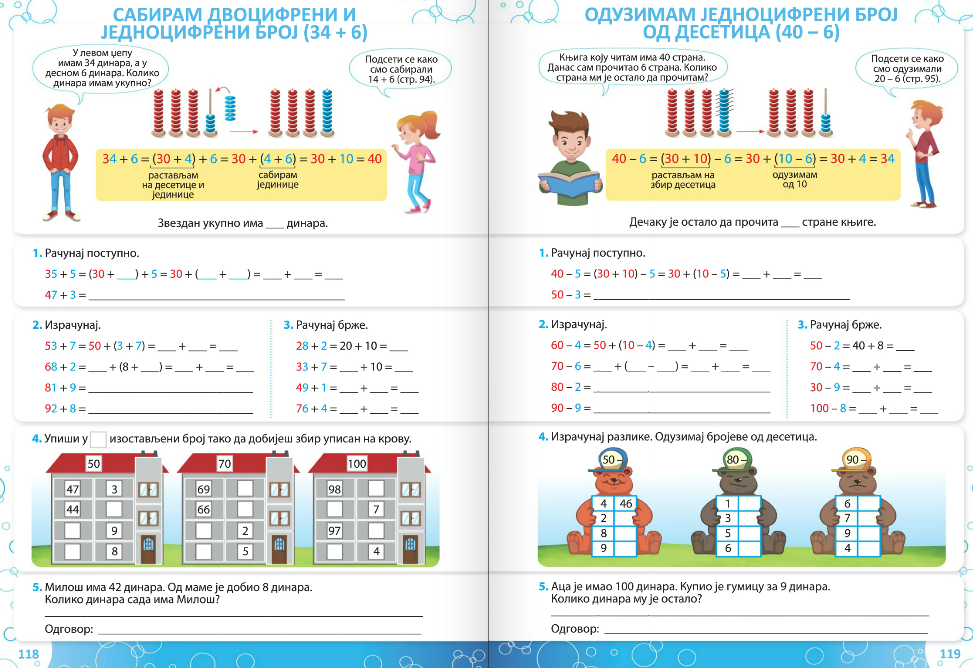 11. 5. 2020.
Уџбеник 
страна 119.
Провери, ако је потребно исправи грешке.
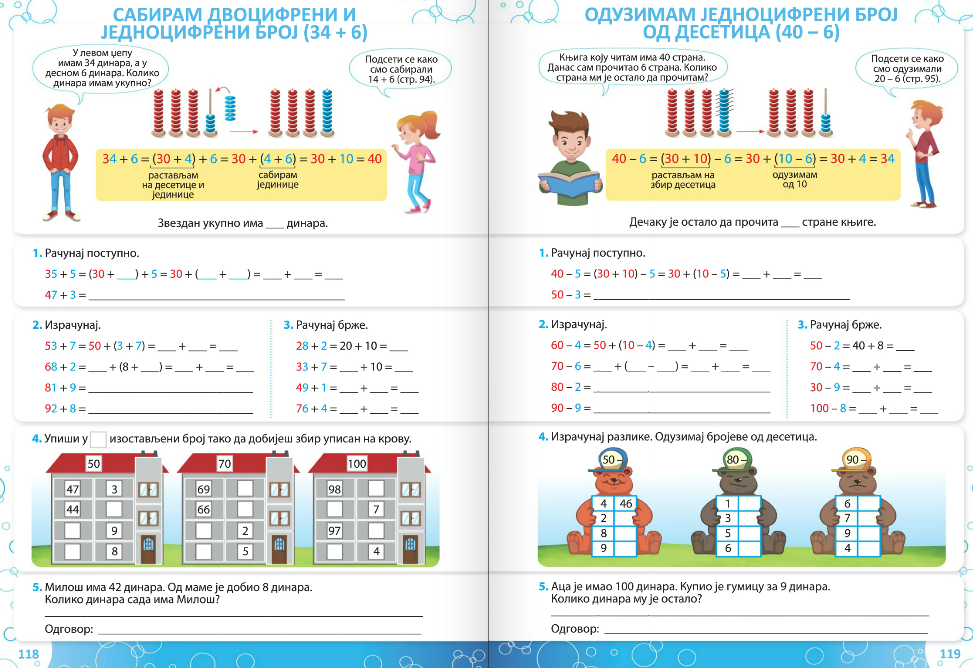 34
30       5      35
40 +  7 =
40 +  10 – 3 =
(40 + 10) – 3 =
(            )
47
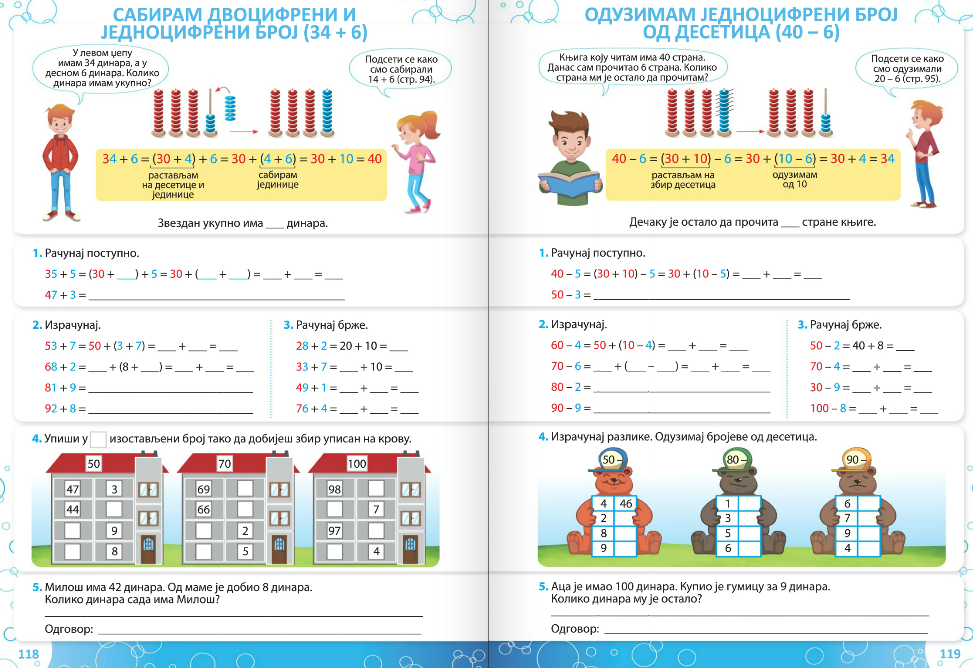 50      6
56
48
60
6
60
66
10      6
60      4
64
(10 – 2) =
70 + 8 =
70 +
78
20
1
21
81
80 +
(10 – 9) =
80 + 1 =
2
90
92
84
83
81
86
79
77
75
74
48
42
41
100 – 9 = 91
Аци је остао 91 динар.
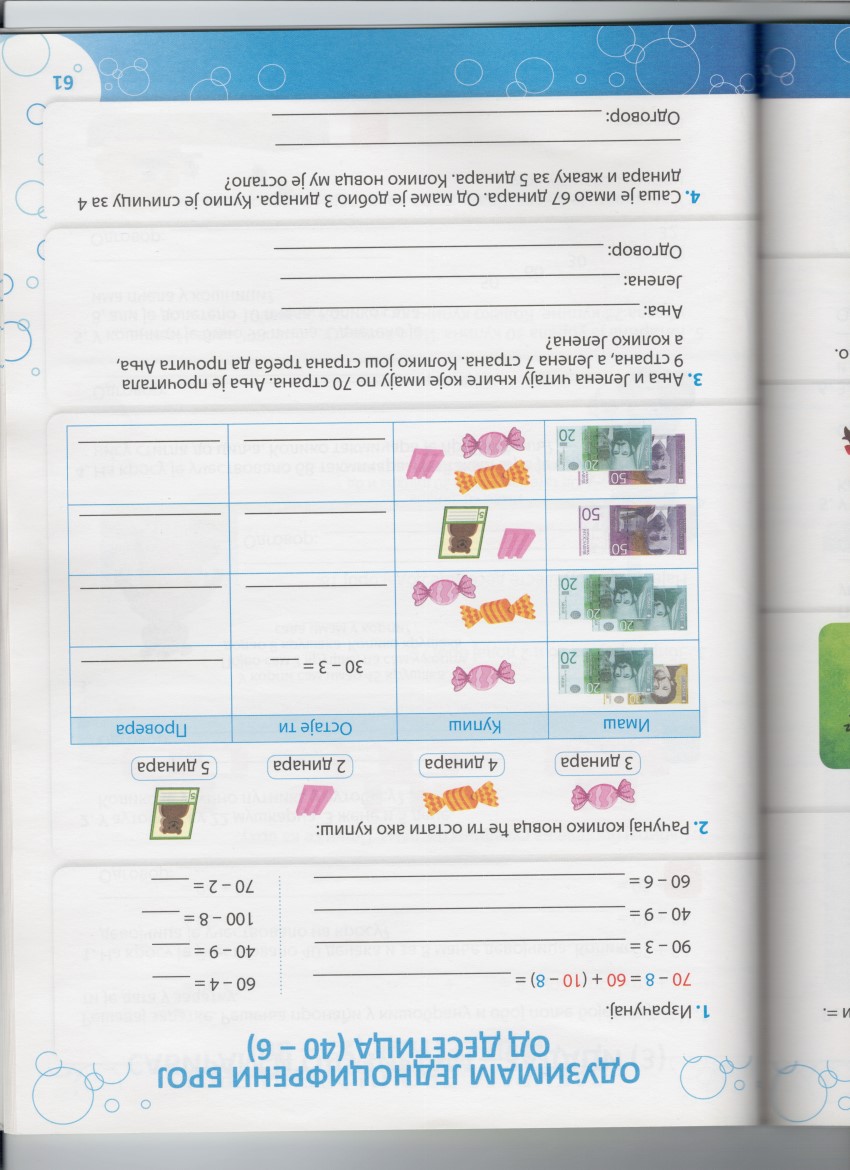 11. 5. 2020.
Радна свеска 
страна 61.
Провери, ако је потребно исправи грешке.
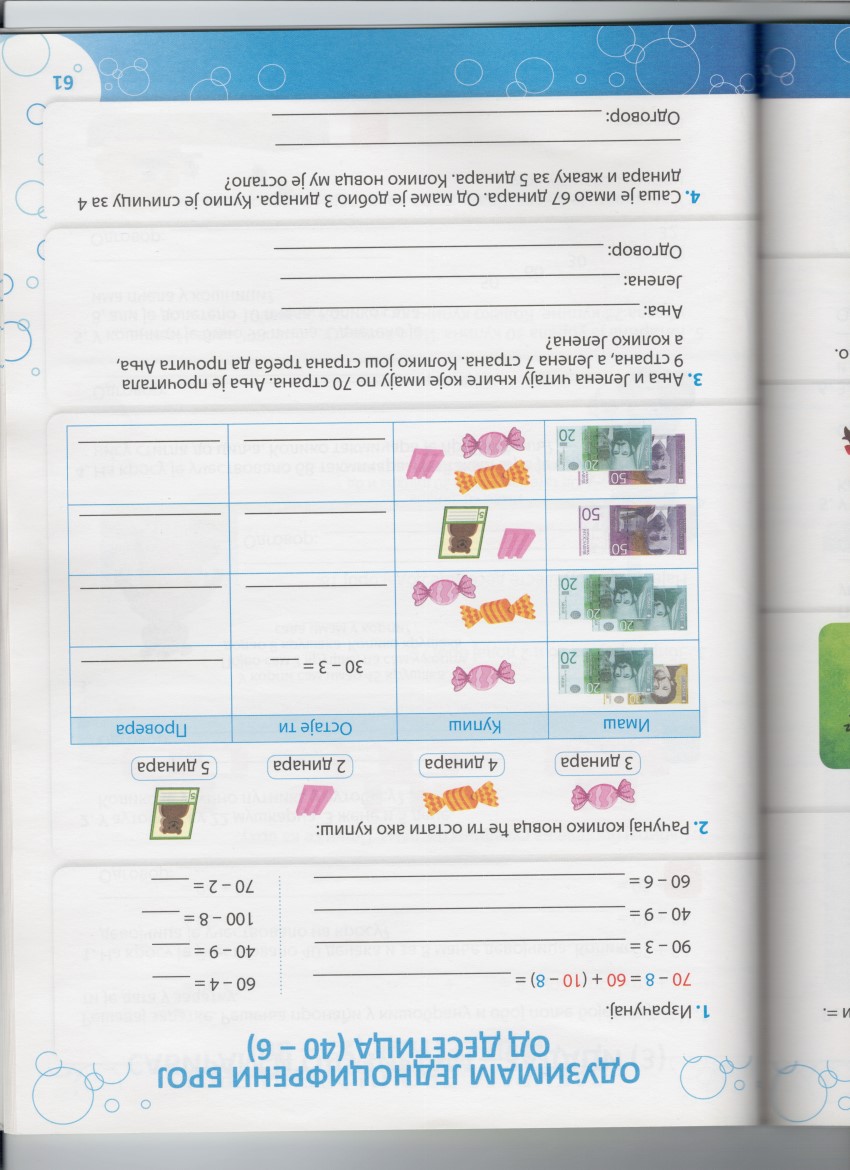 56
31
92
68
60 + 2 = 62
80 + (10 – 3) = 80 + 7 = 87
30 + (10 – 9) = 30 + 1 = 31
50 + (10 – 6) = 50 + 4 = 54
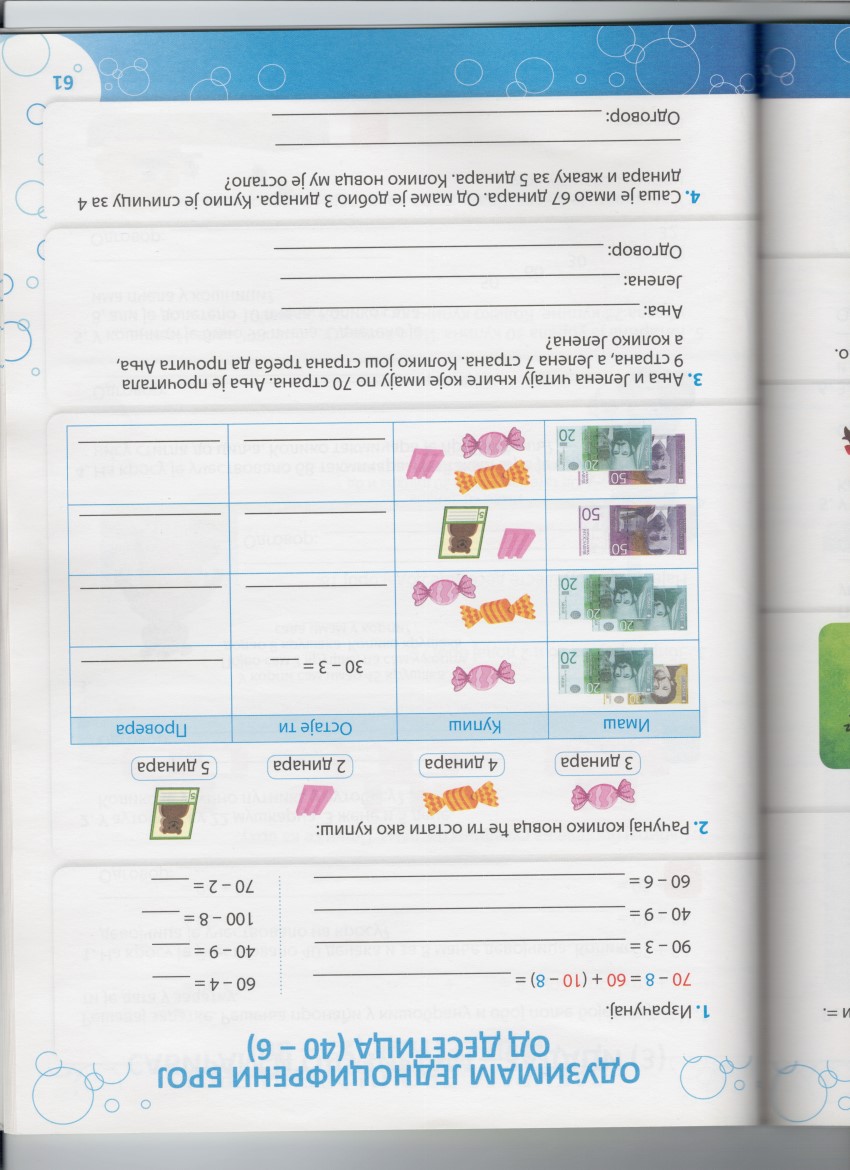 27           27 + 3 = 30
40 – 7 = 33         33 + 7 = 40
50 – 7 = 43         43 + 7 = 50
70 – 9 = 61         61 + 9 = 70
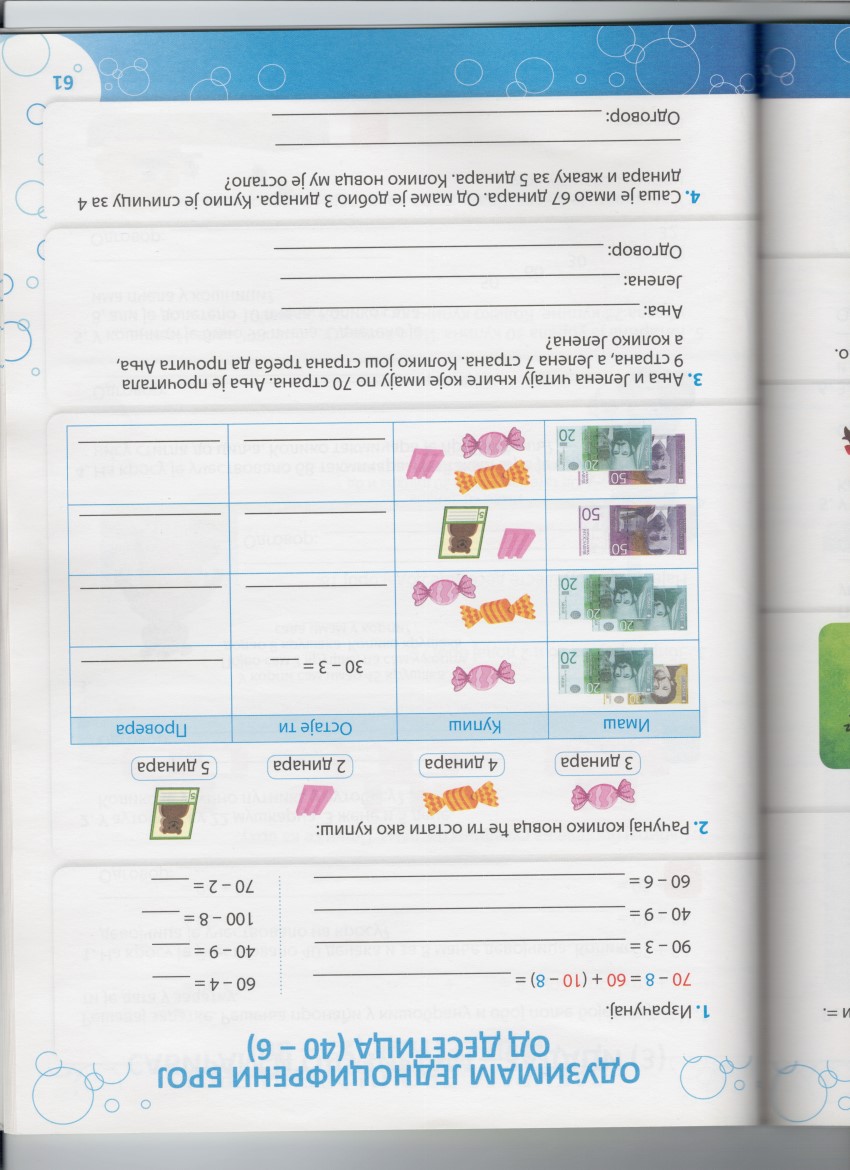 70 – 9 = 61
70 – 7 = 63
Ања треба још да прочита 61 страну, а Јелена 63.
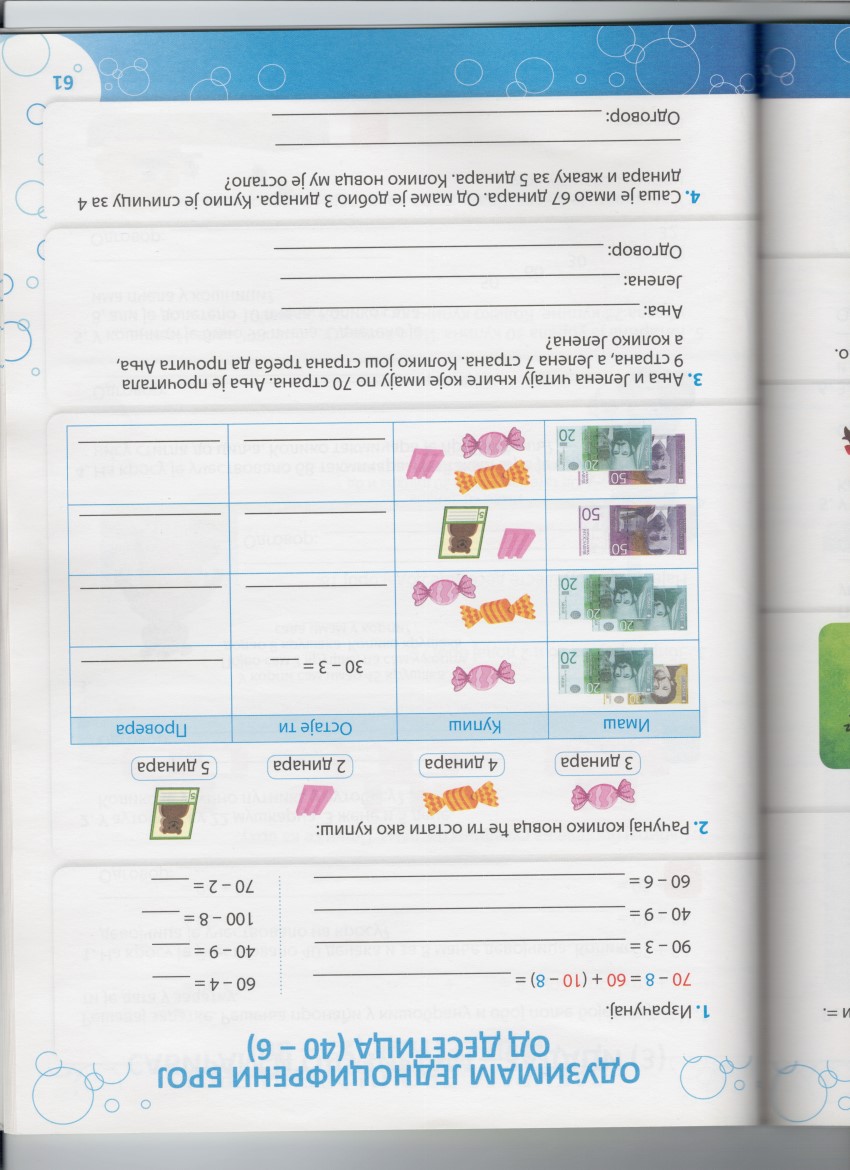 (67 + 3) – (4 + 5) = 70 – 9 = 61
Саши је остао 61 динар.
Домаћи задатак
11. 5. 2020.
50 – 4 = 40 + (10 - 4) = 40 + 6 = 46





	90 – 3 = ____________________
Препиши задатке у свеску.
60 – 7 = ____________________
Труди се да између задатака увек прескачеш исти број квадратића.
40 – 2 = ____________________

90 – 6 = ____________________
Реши задатке како је започето.
Сликај урађен домаћи задатак и  
пошаљи  учитељици.
2.
30 – 4 = 26
60 – 8 =
20 – 2 =
40 – 5 =
100 – 9 =